Муниципальное бюджетное      
 дошкольное образовательное учреждение
 детский сад общеразвивающего вида
 с приоритетным осуществлением
    деятельности по художественно-
    эстетическому направлению
 развития воспитанников № 3 «Ласточка»
Гутова Надежда Юрьевна                                                     Должность – воспитатель                                 Педагогический стаж – 10 лет                                                                                             В должности воспитателя 10 лет
Уголок театрализации  как средство развития речи  детей раннего возраста
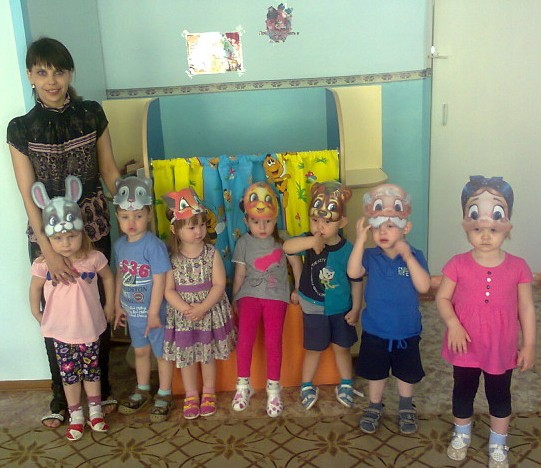 Цель:Обогащание и активизация разговорной  речи воспитанников, через формирование интереса  детей к театрализовано -  игровой деятельности
Задачи:                                                                                   1.  Создать условия для успешного  развития речи дошкольников средствами театрализованной деятельности                                                                                       2.  Развивать и обогащать словарь детей, посредством пассивного и активного словаря  в соответствии с речевыми возможностями  детей                                                                                        3.  Воспитывать уверенность в себе,  умение общаться друг с другом
Театральный уголок
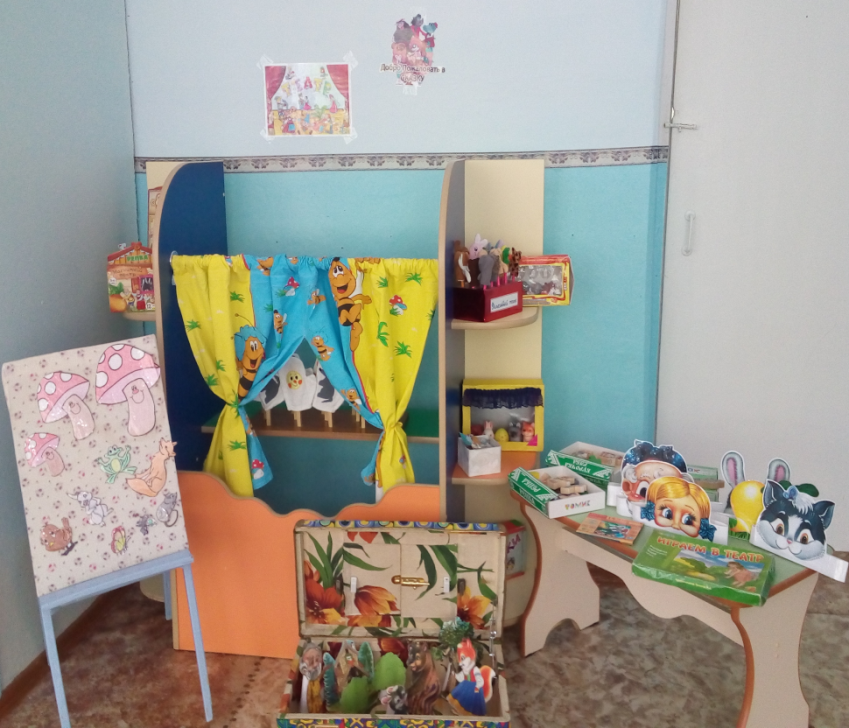 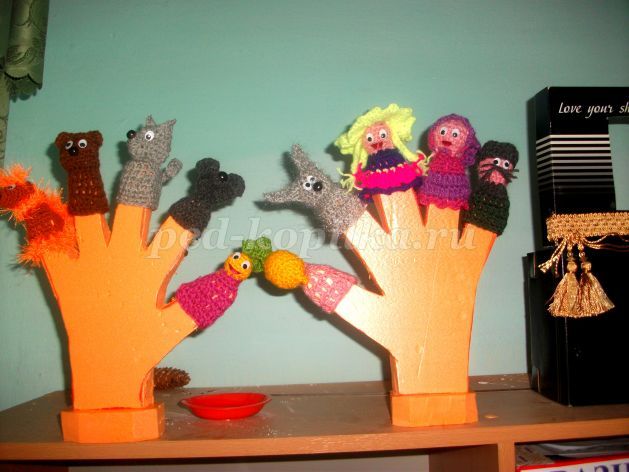 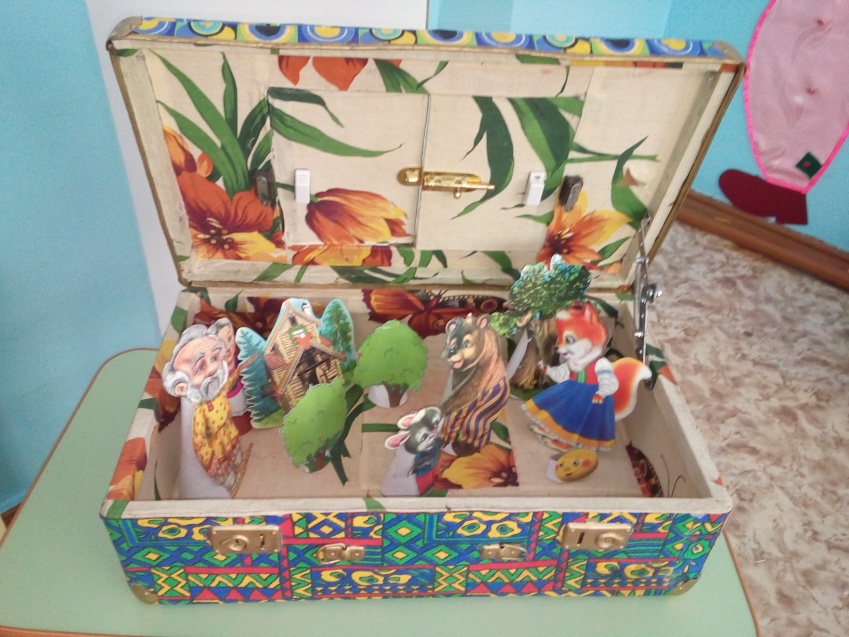 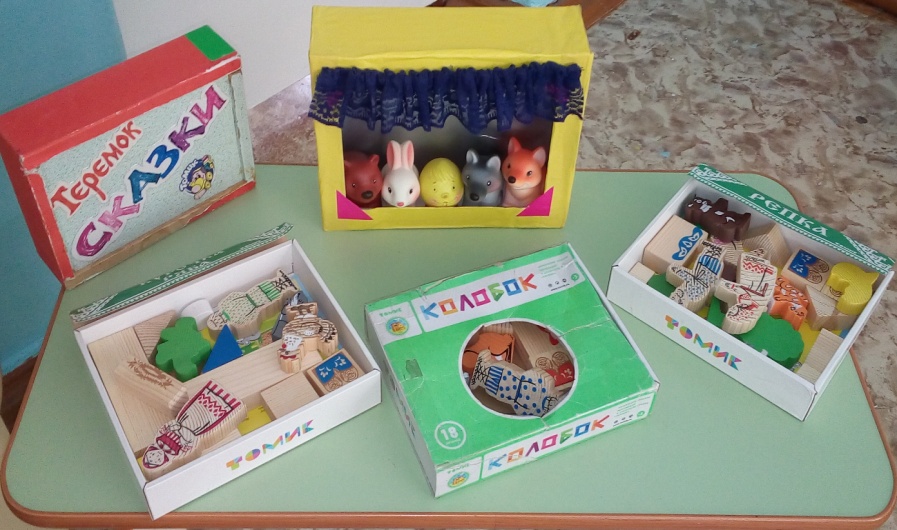 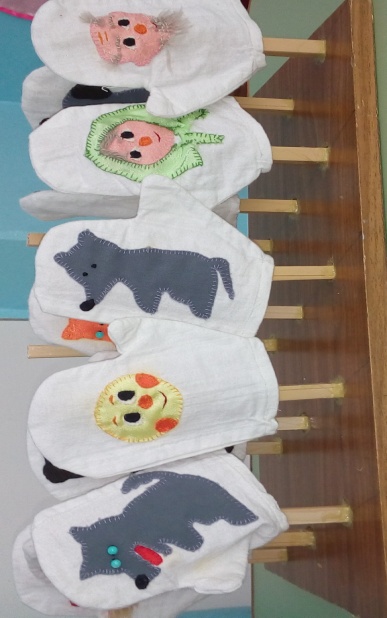 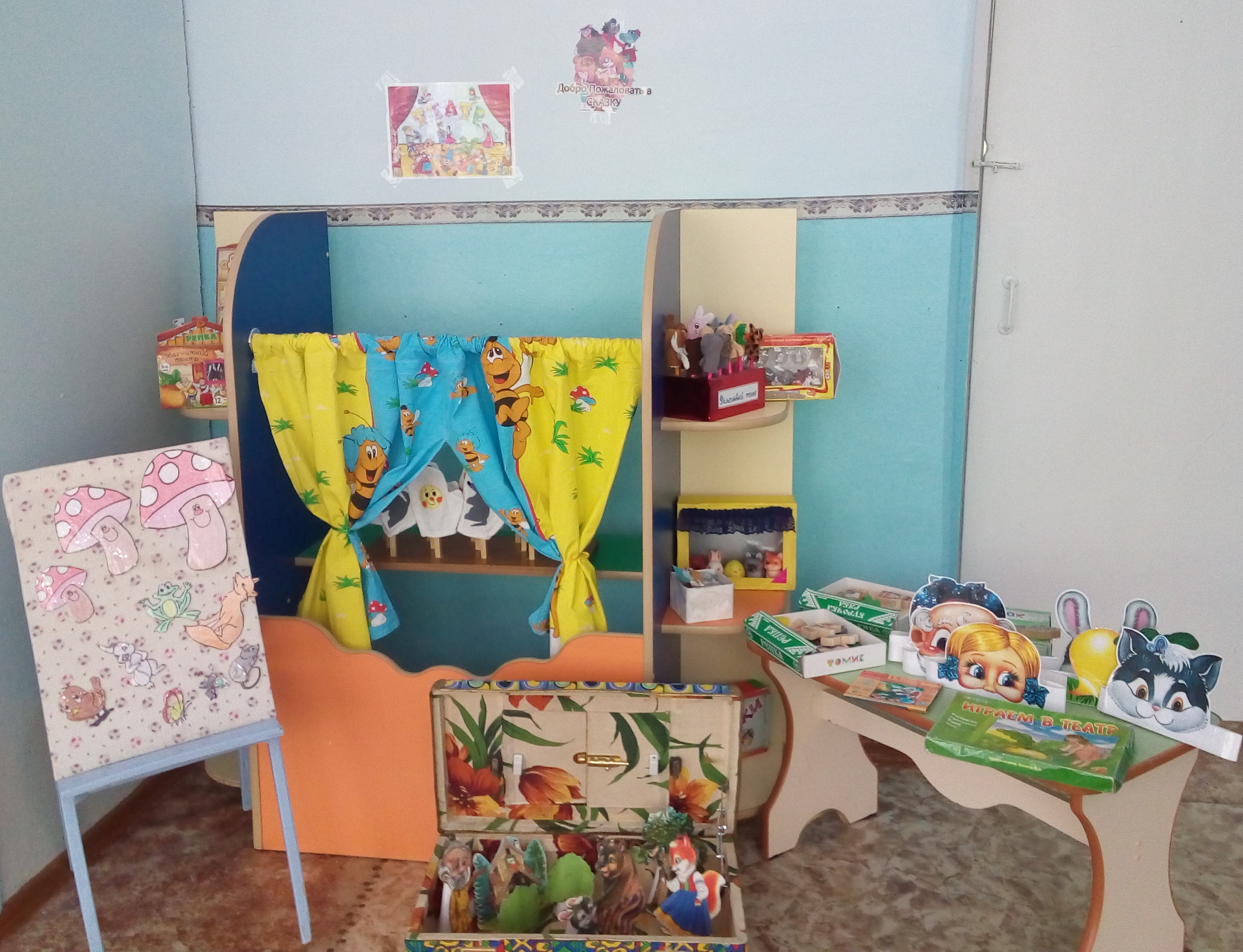 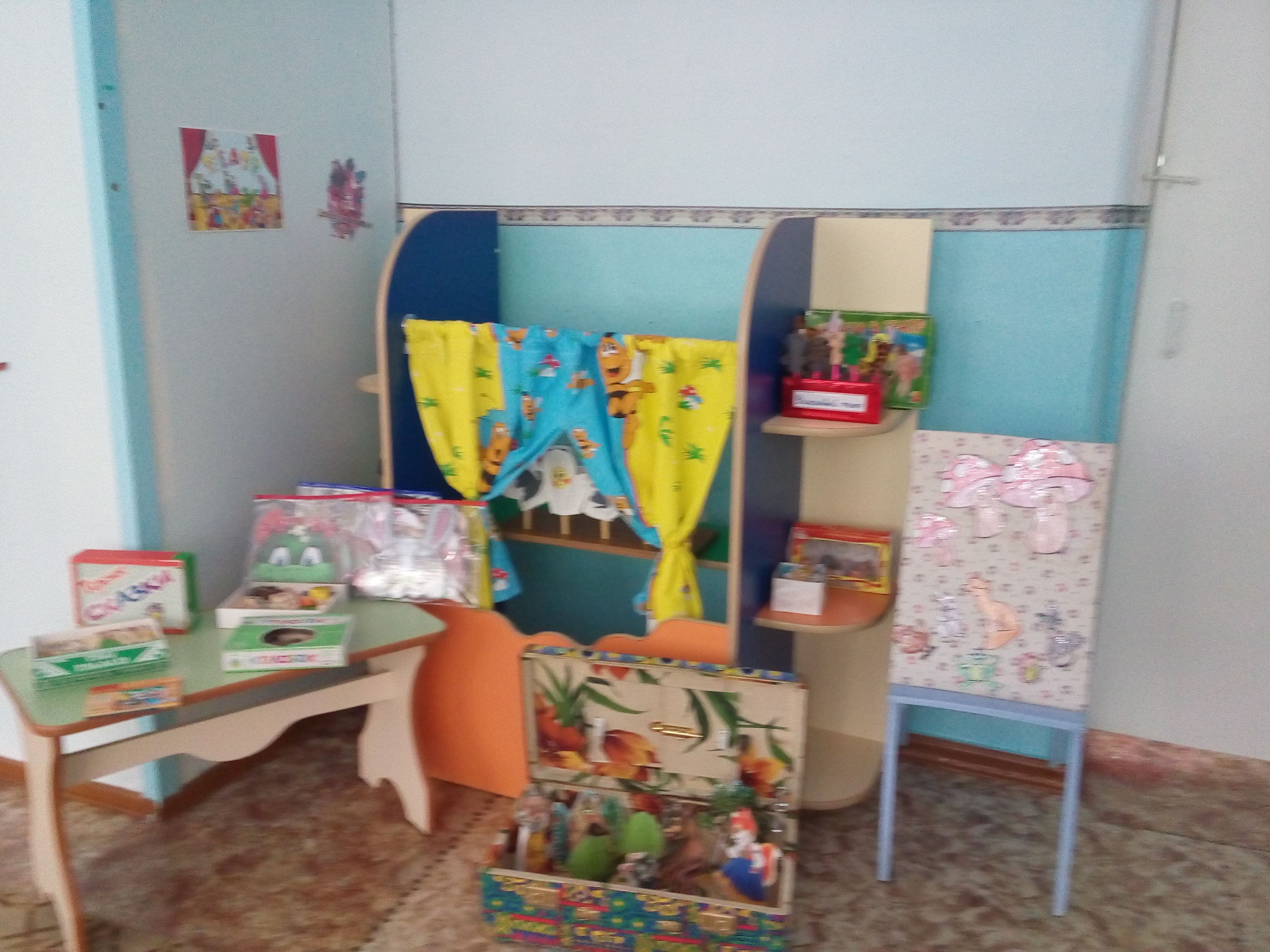 Методика работы:  1 этап                                                                        Ознакомление детей с сюжетными игрушками2 этап                                                                        Работа с потешками   3 этап                                                         Проведение игр – драматизаций
Ознакомление детей с сюжетными игрушками
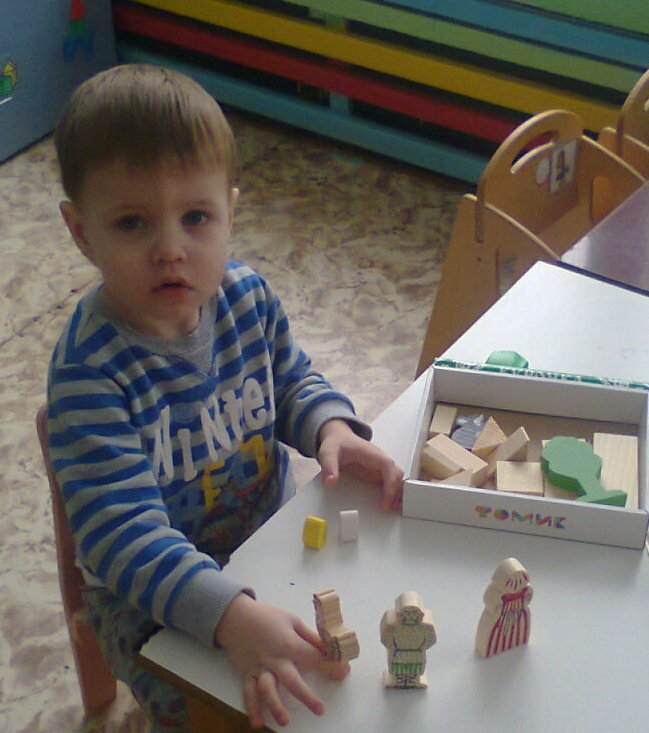 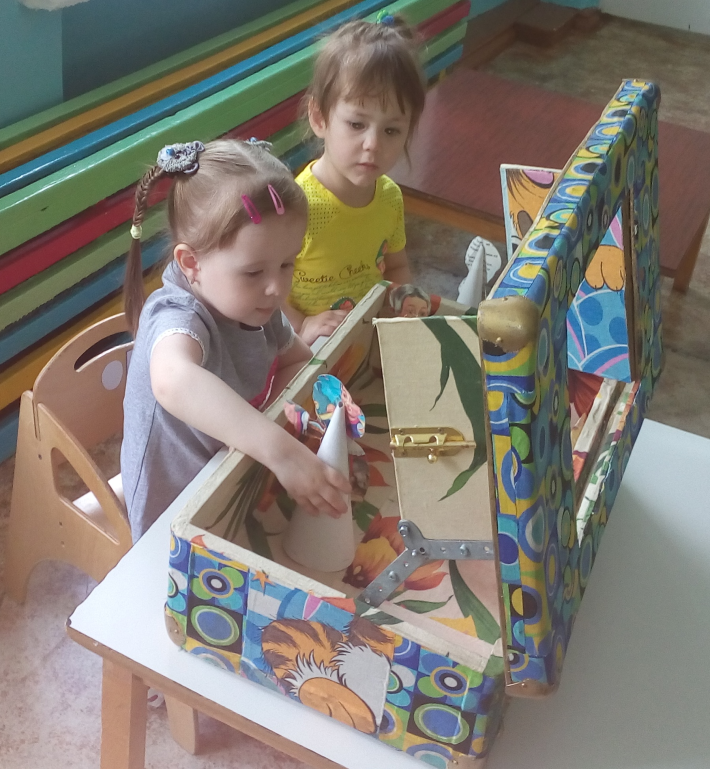 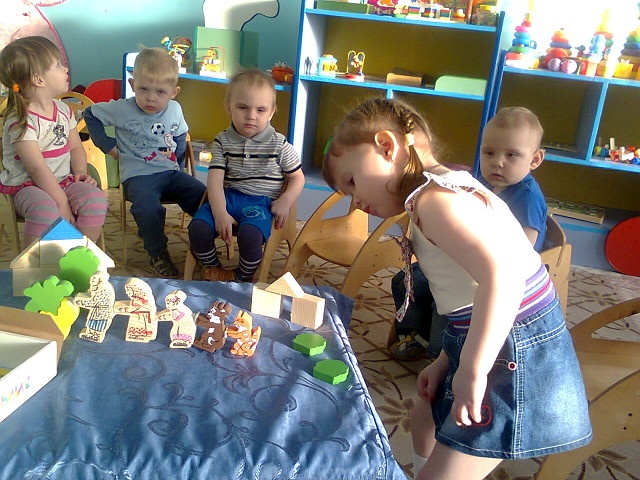 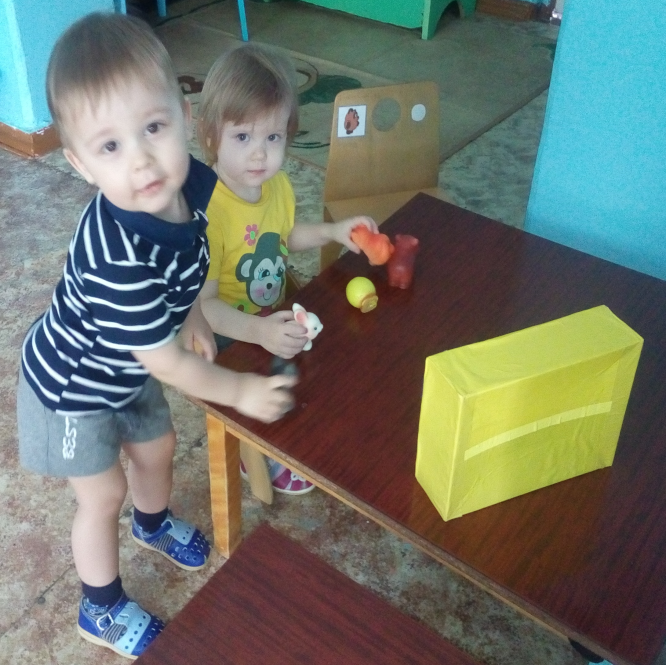 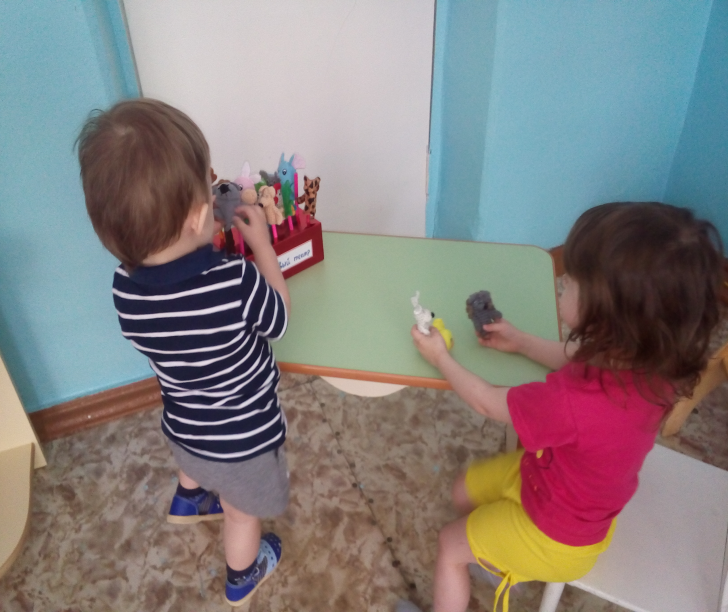 Работа с потешками
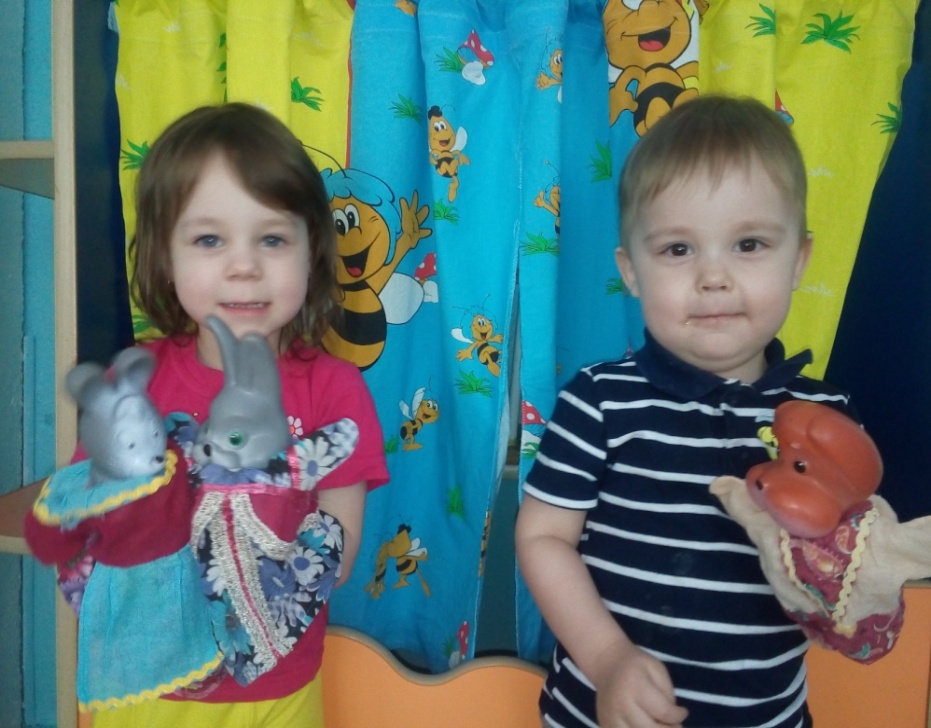 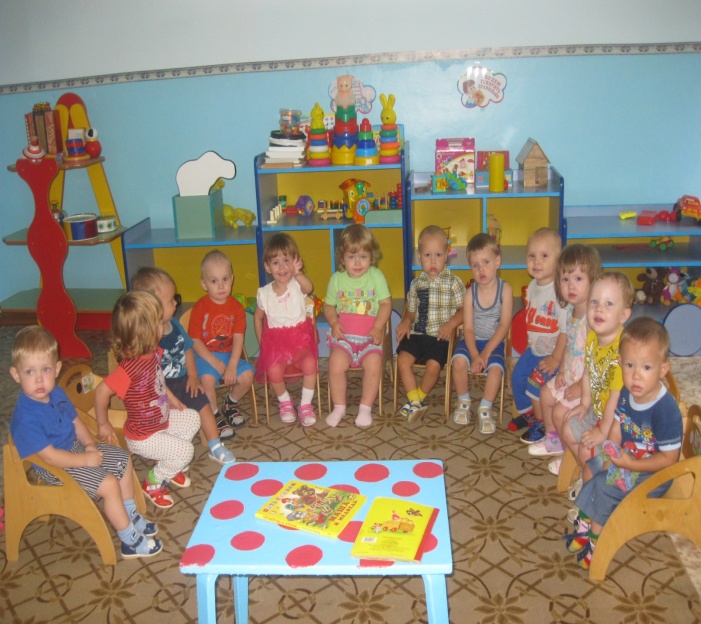 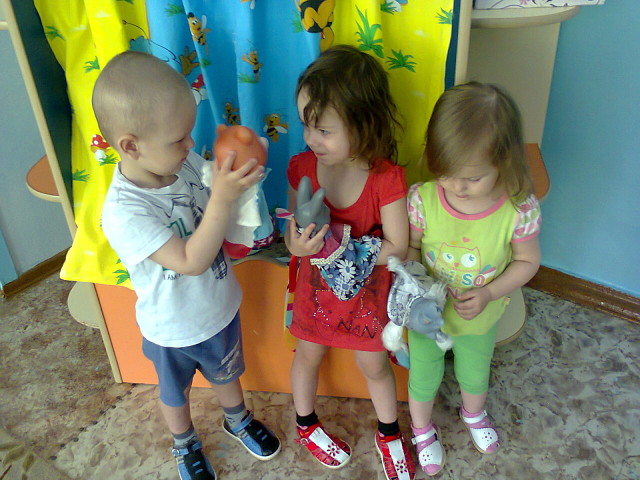 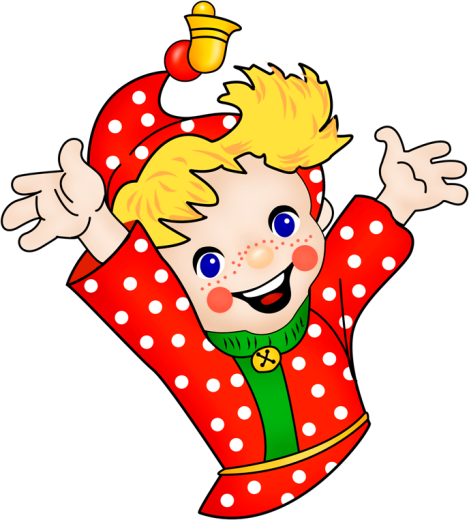 Игры - драматизации
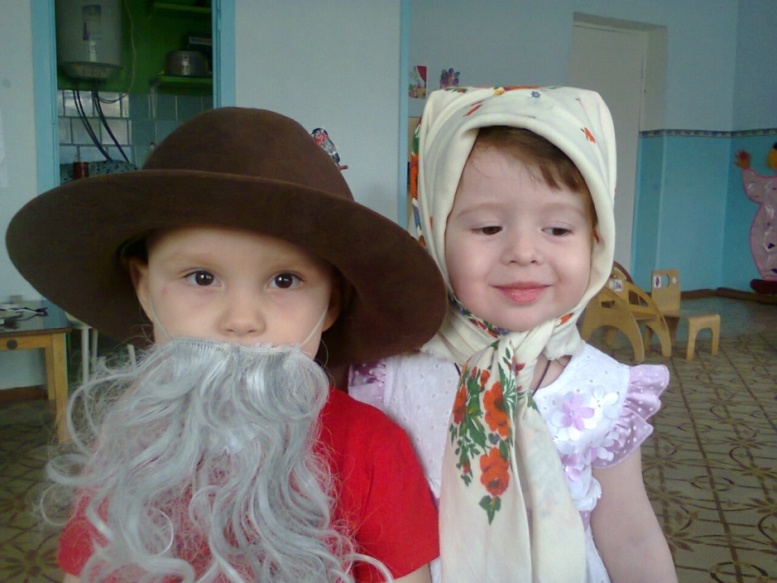 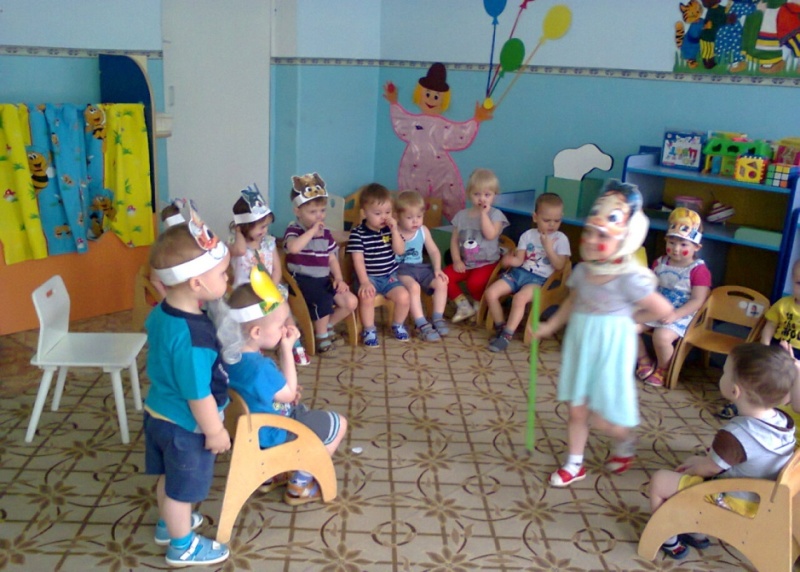 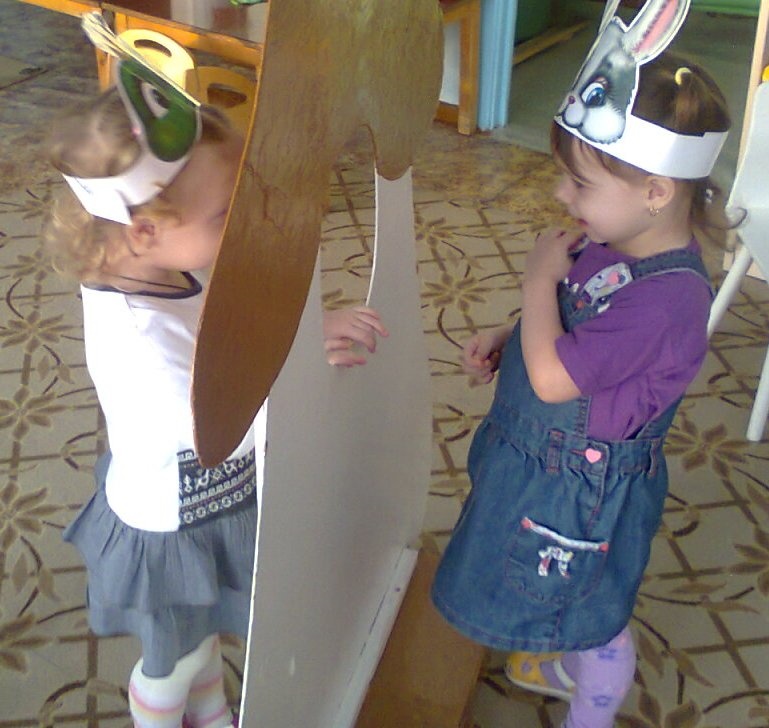 Игра – драматизация «Колобок»                                                                              с  участием родителей
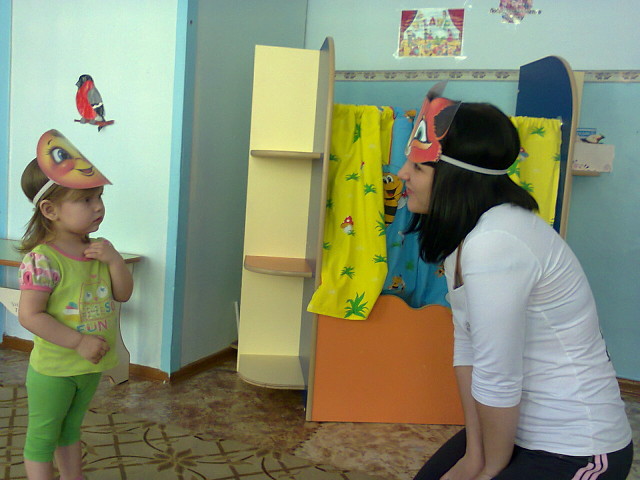 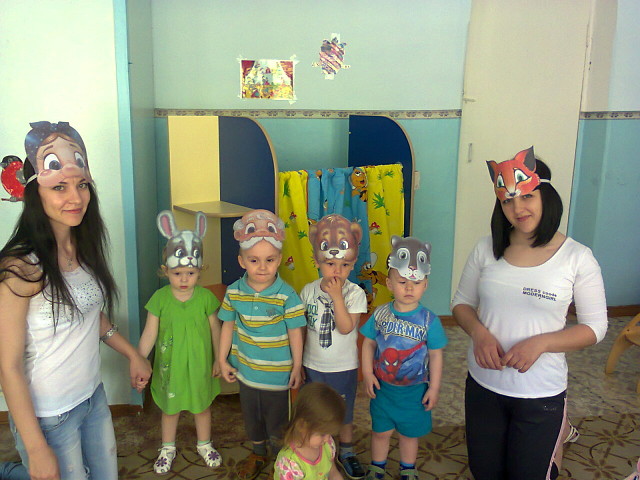 Результаты работы
В группе созданы условия  для развития     речевой активности детей                                                                                                                            2.В речи детей наблюдается активизация словаря за счет использования средств театрализации
3. У детей появилась уверенность в себе,  умение общаться   друг с другом
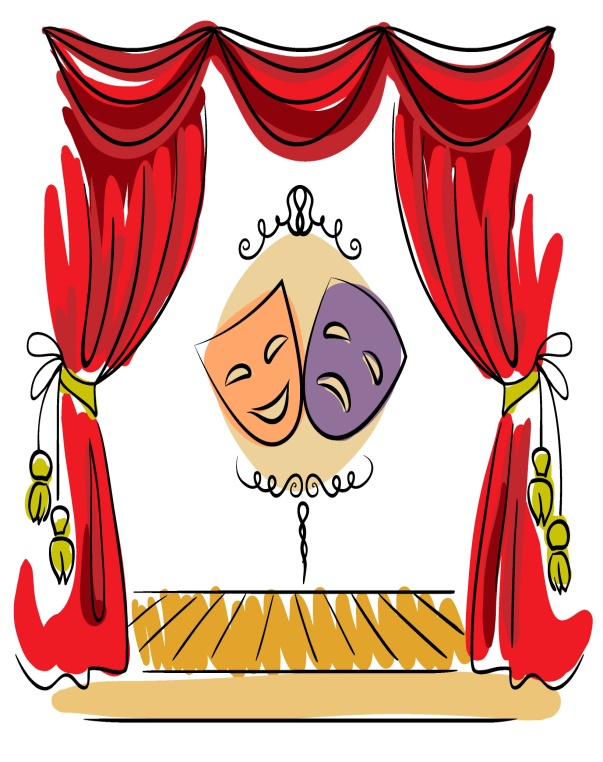 Спасибо                    за внимание!